Прогулка в лес
Занятие по автоматизации звука «Л» в  подготовительной    
                                           группе
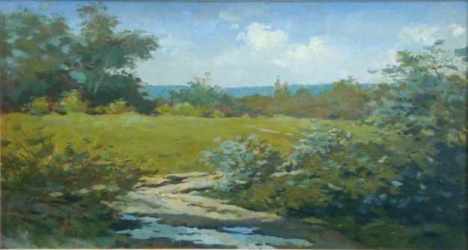 Учитель –логопед МБДОУ «Стародрожжановский детский сад №1 «Солнышко»»      
                                          Амерханова Эльвира Ильгизовна
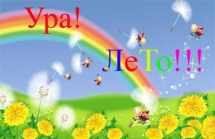 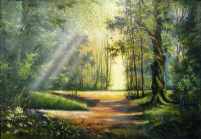 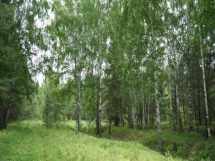 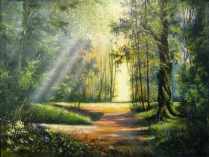 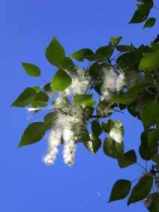 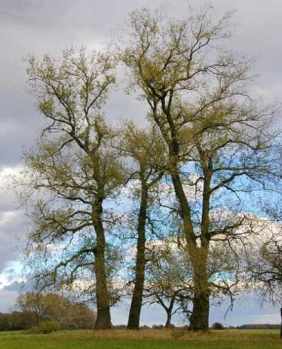 ТОПОЛЯ
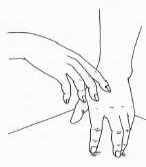 Топали мы, топали, до тополя дотопали.
         До тополя  дотопали, дальше потопали
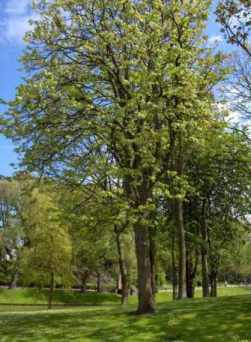 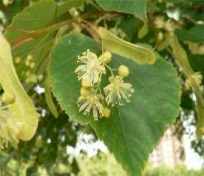 ЛИПА
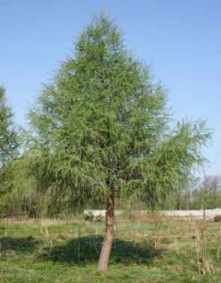 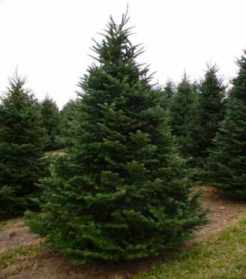 ЛИСТВЕННИЦА
ЕЛЬ
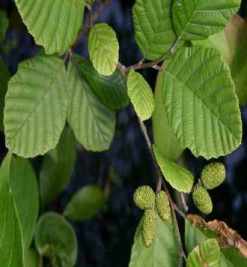 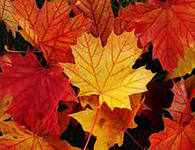 клен
ольха
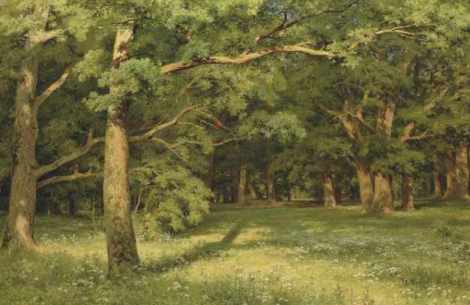 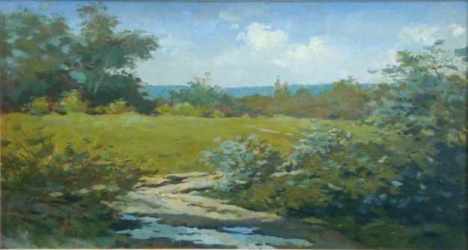 Лесная поляна
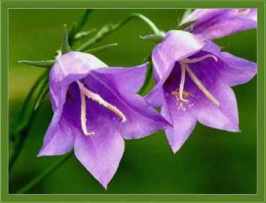 колокольчики
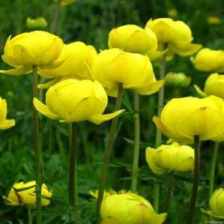 купальницы
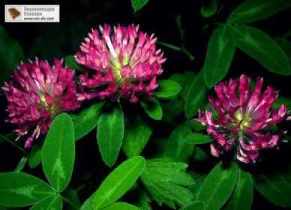 клевер
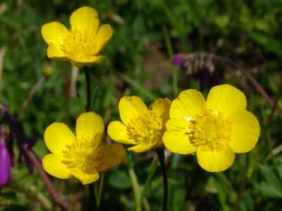 лютики
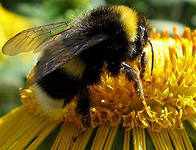 шмели
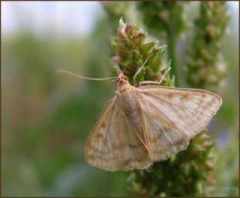 мотыльки
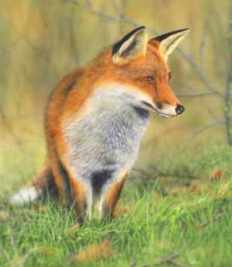 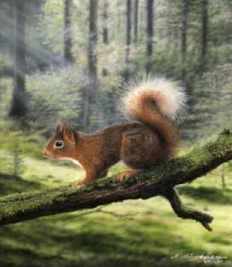 белка
лиса
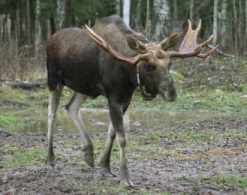 лось
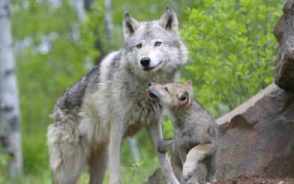 волк
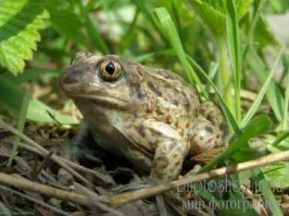 лягушка
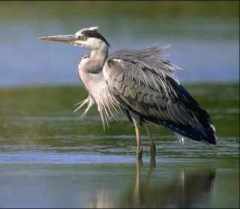 цапля
ФИЗМИНУТКА

     Мы по лесу шли, шли,
      Земляничку нашли
      Сели, съели, дальше пошли.
      Мы по лесу шли, шли, шли
       И малину нашли.
      Присядем на полянке и отдохнем.
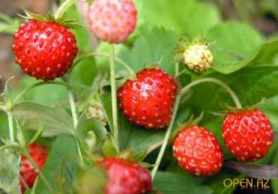 земляника
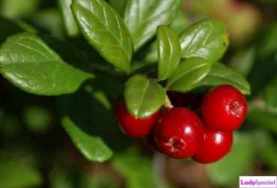 клюква
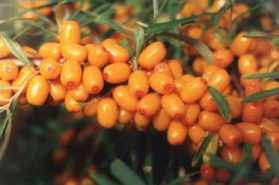 облепиха
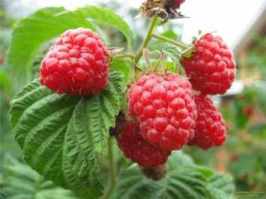 малина
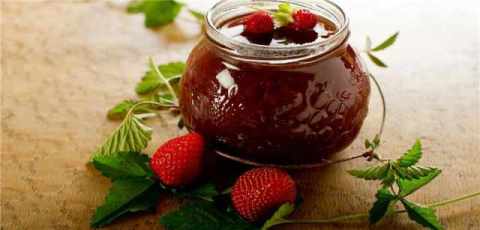 Варенье из калины-…..
                 малины-……
                 облепихи-……
                  клюквы-…….
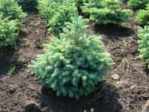 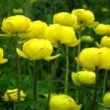 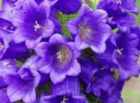 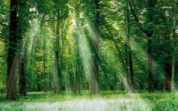 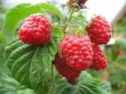 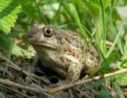 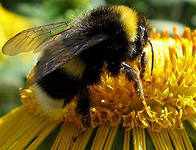 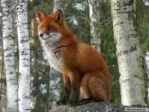 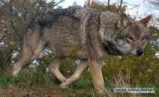 Коллективный рассказ «Прогулка в лес»
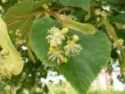 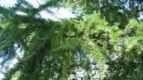 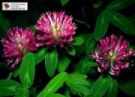 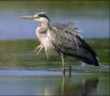 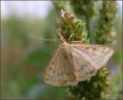 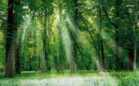 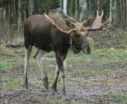 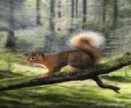 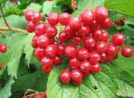